The carbon cycle
Photosynthesis and respiration
Lets look at the lowly carrot
The carrot uses energy form the sun and carbon dioxide from
     the air and water that it sucks up from the roots.
Its feathery leaves makes this into delicious food which
      it stores in its roots and gives off oxygen as a waste product.
This is called Photosynthesis.
Inputs				                 Outputs
Sunlight + carbon dioxide+ water    carbohydrates + oxygen
Light        + CO2		  + H2O     C6H12O6              + O2
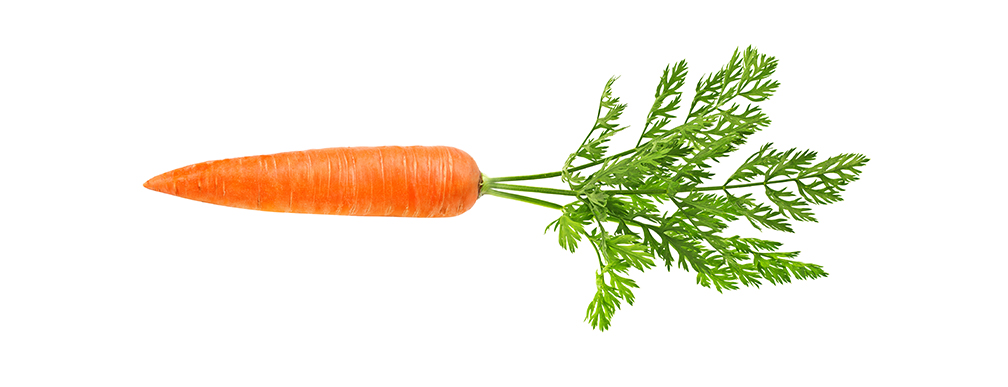 Our Lowly carrot is hungry
It needs energy to grow
Make new leaves and bigger roots
Make flowers and reproduce sexually
Yes this all takes energy! Where do they get it?
They eat themselves. What cannibals! 
Actually they are called autotrophs.
This means they can make their own cake and eat it too.
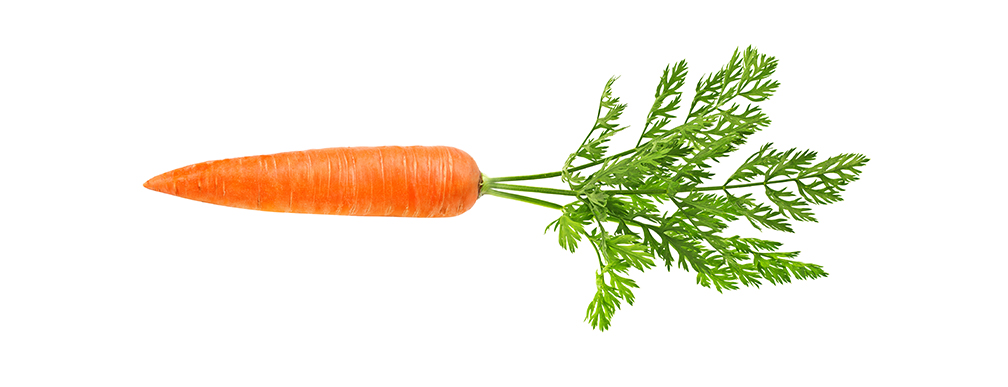 Respiration
The lowly carrot uses (eats) the carbohydrate stored in the
    root and oxygen from the air which it takes in from its leaves 
    and breaks the carbs into carbon dioxide and water 
    in order to make lots of energy. 

Inputs			  Outputs
Carbohydrate + oxygen	   carbon dioxide	+ water + energy
C6H12O6                 + O2		 CO2 		+ H2O  + energy
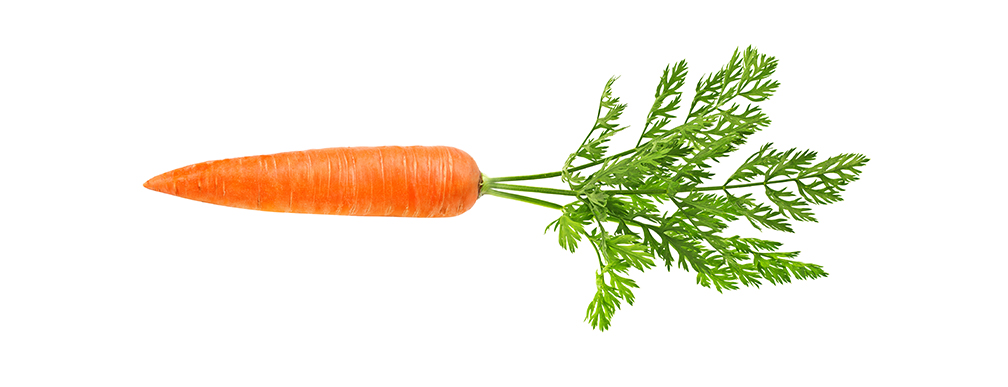 Where does this happen in the lowly carrot?
Here is a plant Cell			Photosynthesis happens in the 						           chloroplasts	in pigment called
                            Chlorophyll
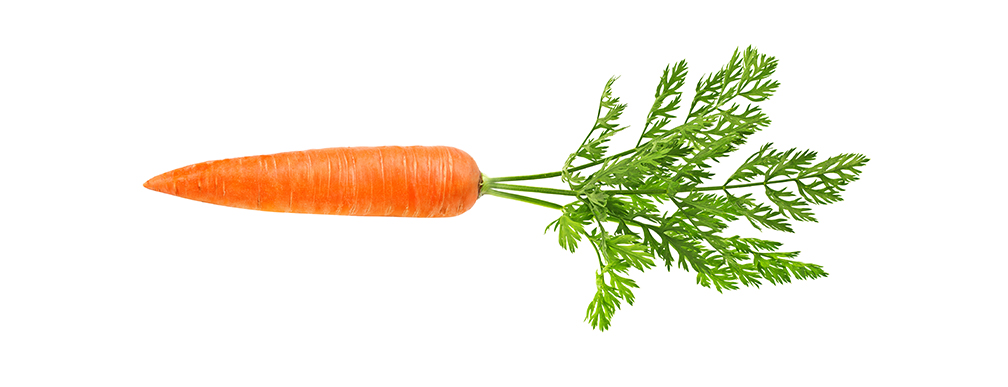 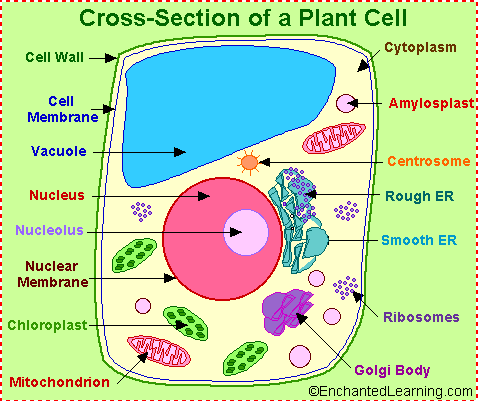 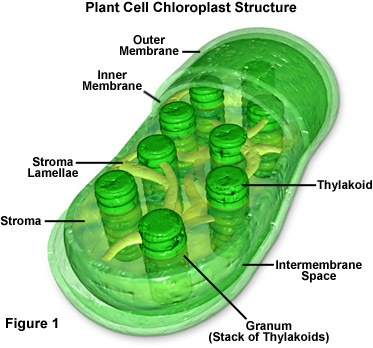 Here is a plant cell		Respiration occurs in the   	  						Mitochondria. The powerhouse
             of the cell. And produces energy.
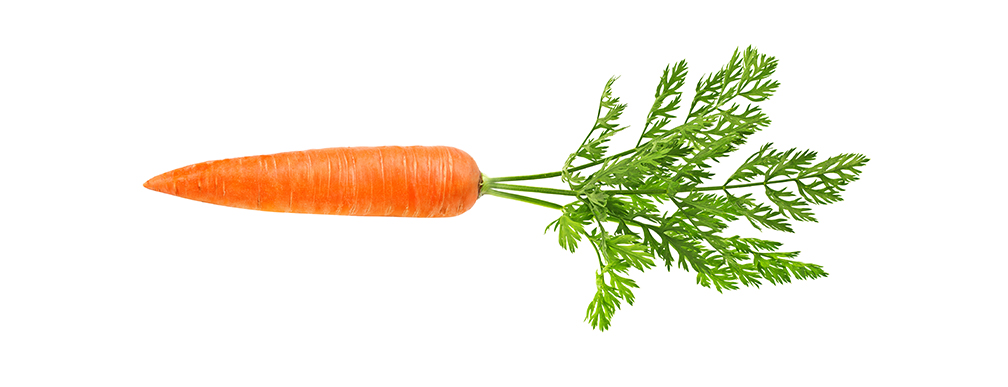 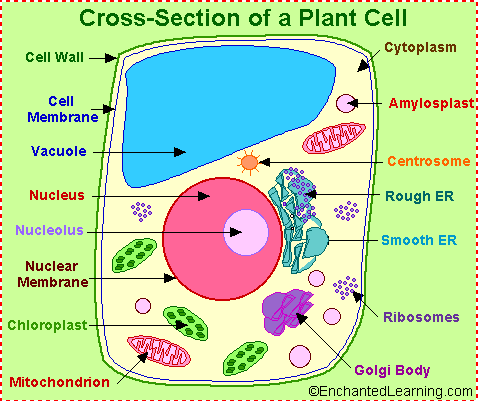 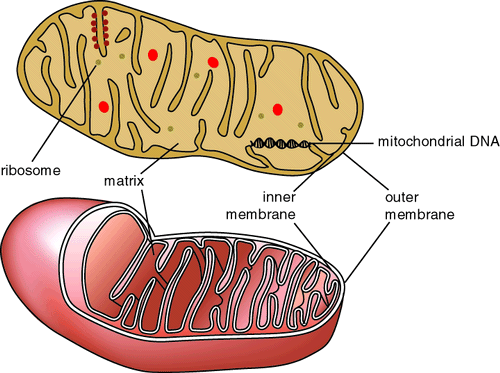 Yes both processes happen in plants.
What about animals like bunnies and us? 
We are heterotrophs that means we can’t eat ourselves.
We have to eat plants or animals that have eaten plants.
That’s why plants are the producers. They make the food.
We are the next levels on the food chain.
We are consumers we eat the food.
Photosynthesis only happens in plants
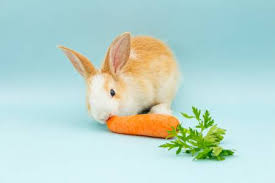 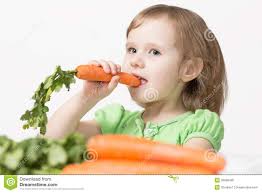 The lowly childor Bunny
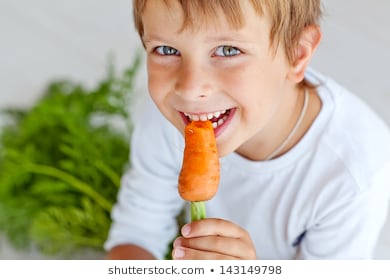 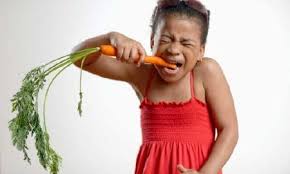 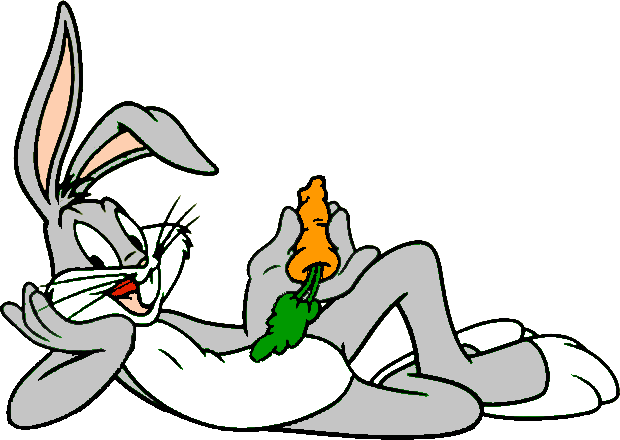 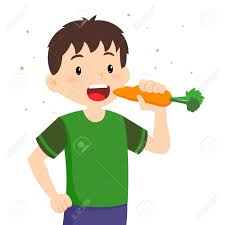 Here is an Animal cell
Respiration occurs in the Mitochondria. 
The powerhouse of the cell. 
And produces energy
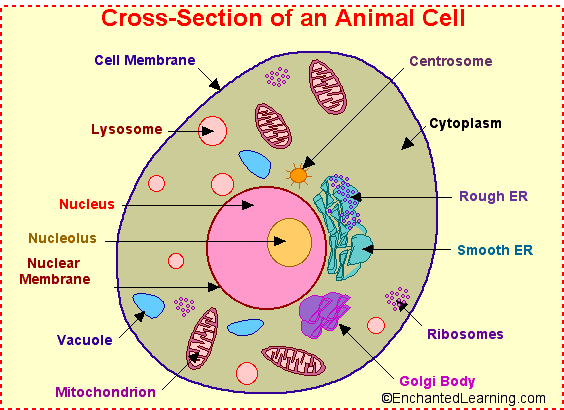 Look doc, no chloroplast
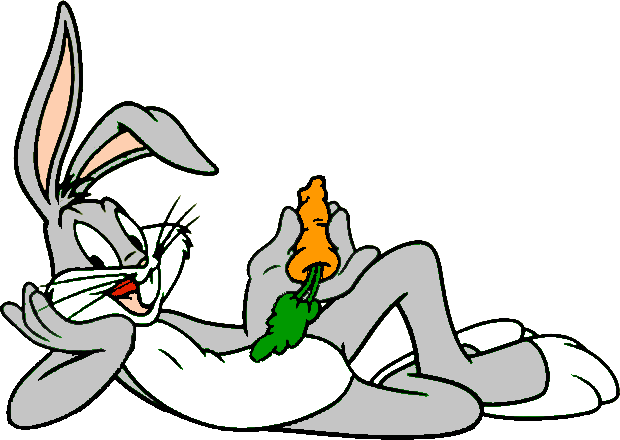 The carbon cycle
The inputs of photosynthesis are the out puts of respiration.
The inputs of respiration are the outputs of photosynthesis.
This makes them a cycle. They recycle carbon.
The energy is transformed from sunlight to growing, running,etc/
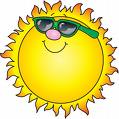 C6H12O6  + O2
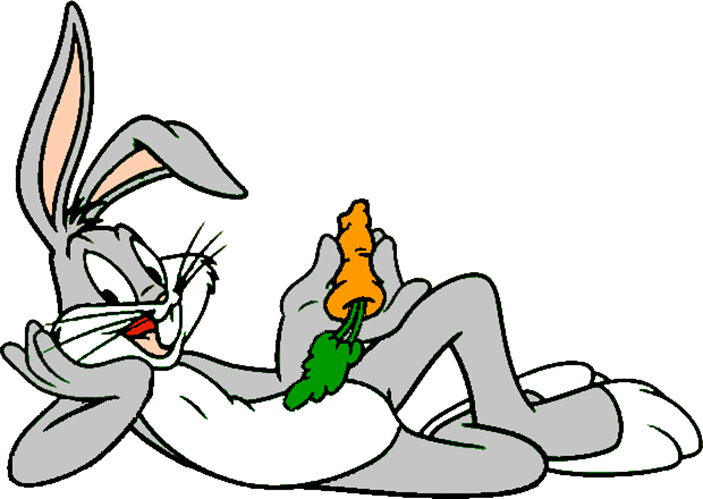 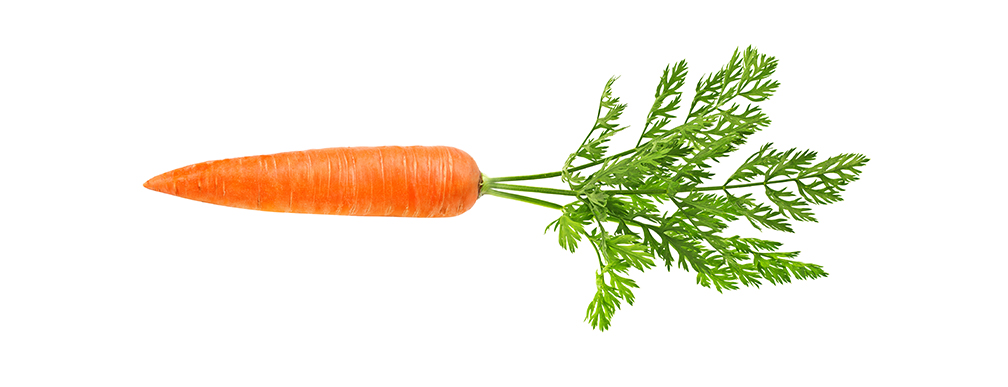 respiration
Photosynthesis
energy
CO2 + H2O  +
Only plants can take  CO2  out of the air. Respiration, burning and decay put it back